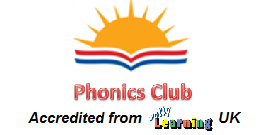 Preschool Professional Course
Montessori
Module 2Exercises of Practical Life(EPL)
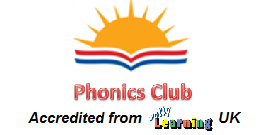 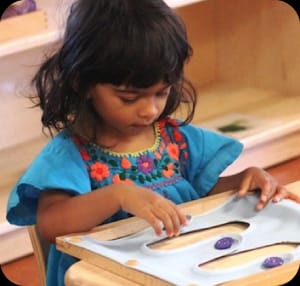 Exercises of Practical Life(EPL)
Exercises of Practical Life are those simple, daily performed activities which adults carry out in their environment in order to maintain proper conditions.
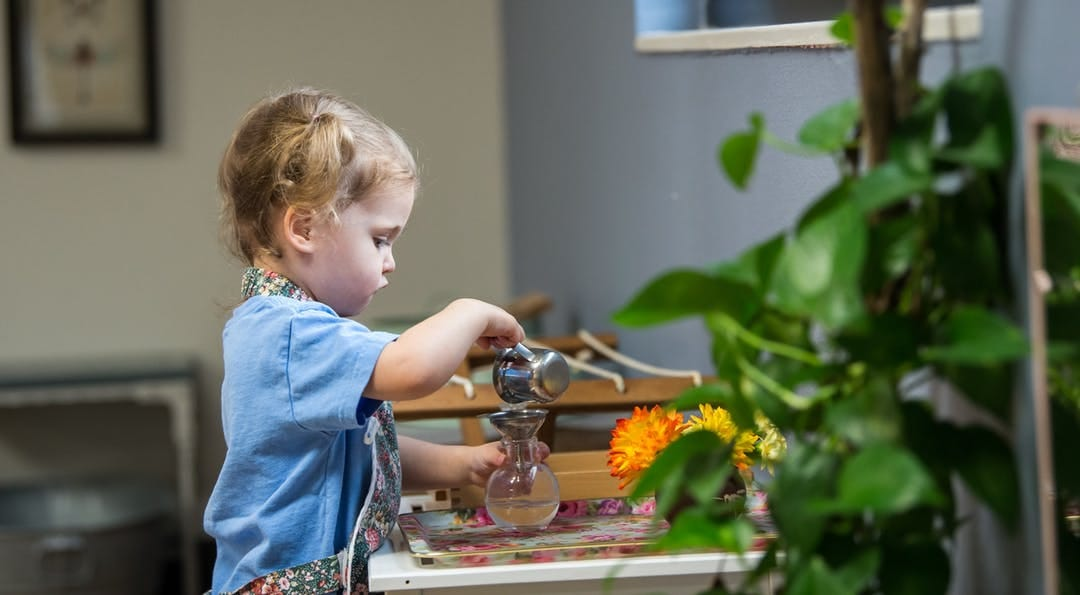 EPL is categorized in:
Elementary Movements 
 Care for The Environment  
 Care for Oneself  
 Care for Others
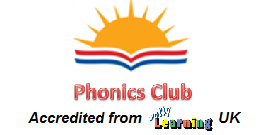 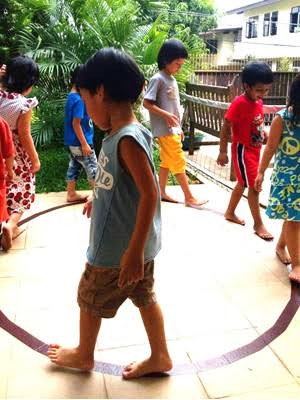 Elementary Movements
Holding, Carrying, Putting down, picking up, etc. of all that forms part of his daily environment, walking, sitting down, getting up, etc.
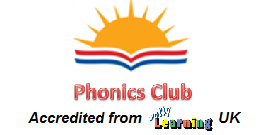 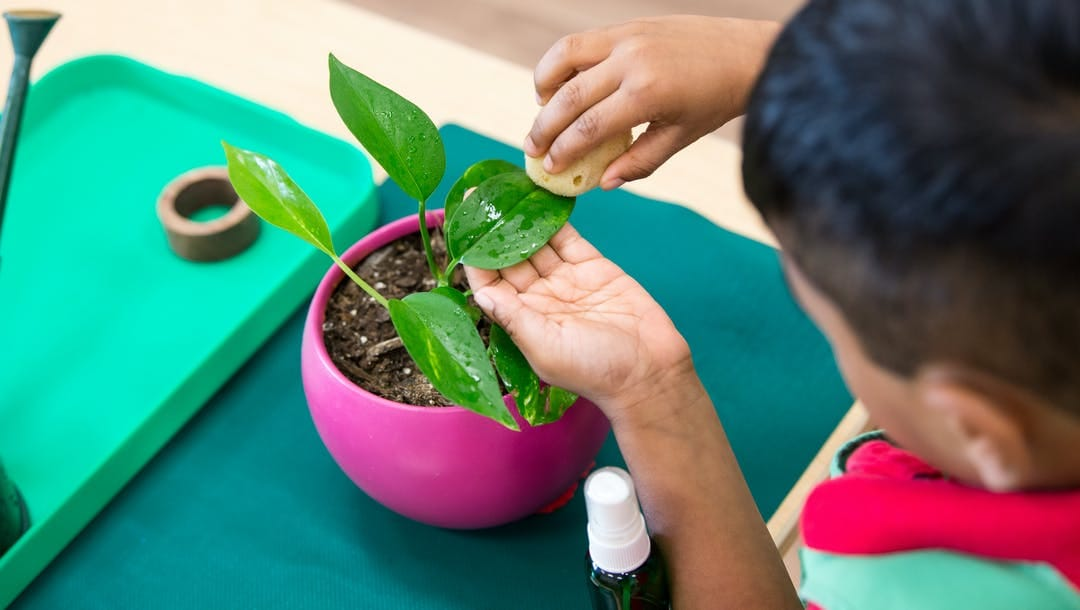 Care for the Environment
Activities like dusting, cleaning, washing, polishing, planting trees, etc.
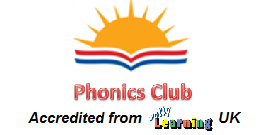 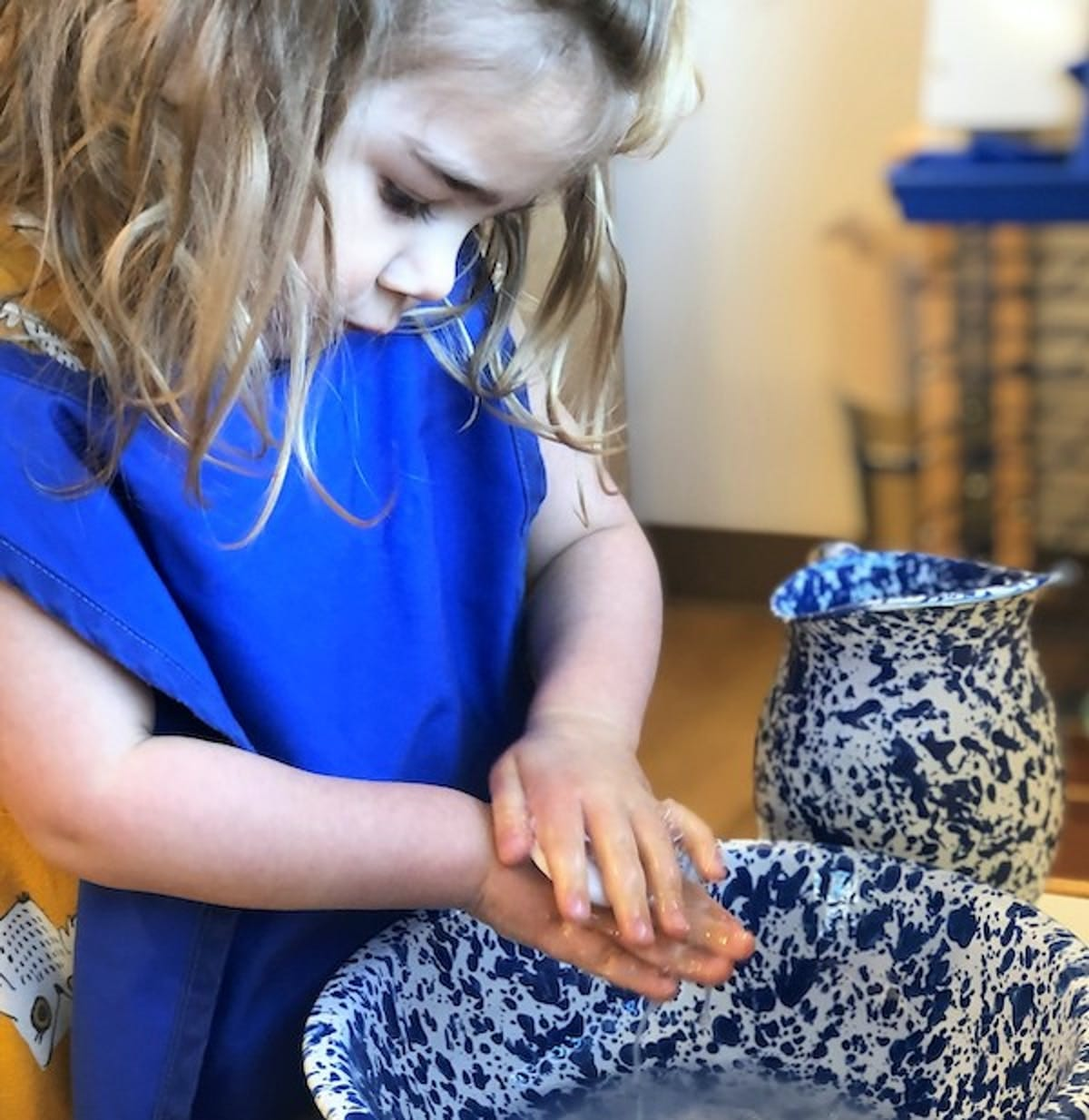 Looking After oneself
Dressing, undressing, bathing, combing, button snapping etc.
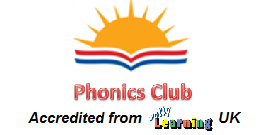 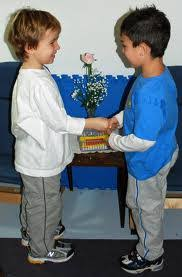 Care for others / Social relations
Greeting, Offering, Accepting, Table manners, Apologizing, All types of manners, etc.
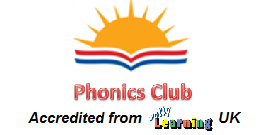 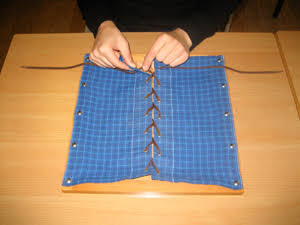 Some EPL Activities
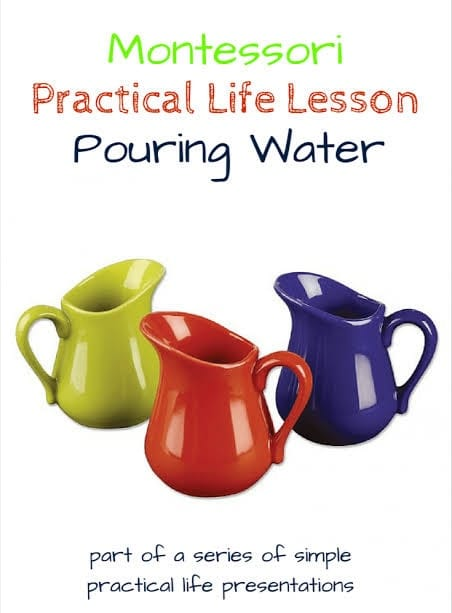 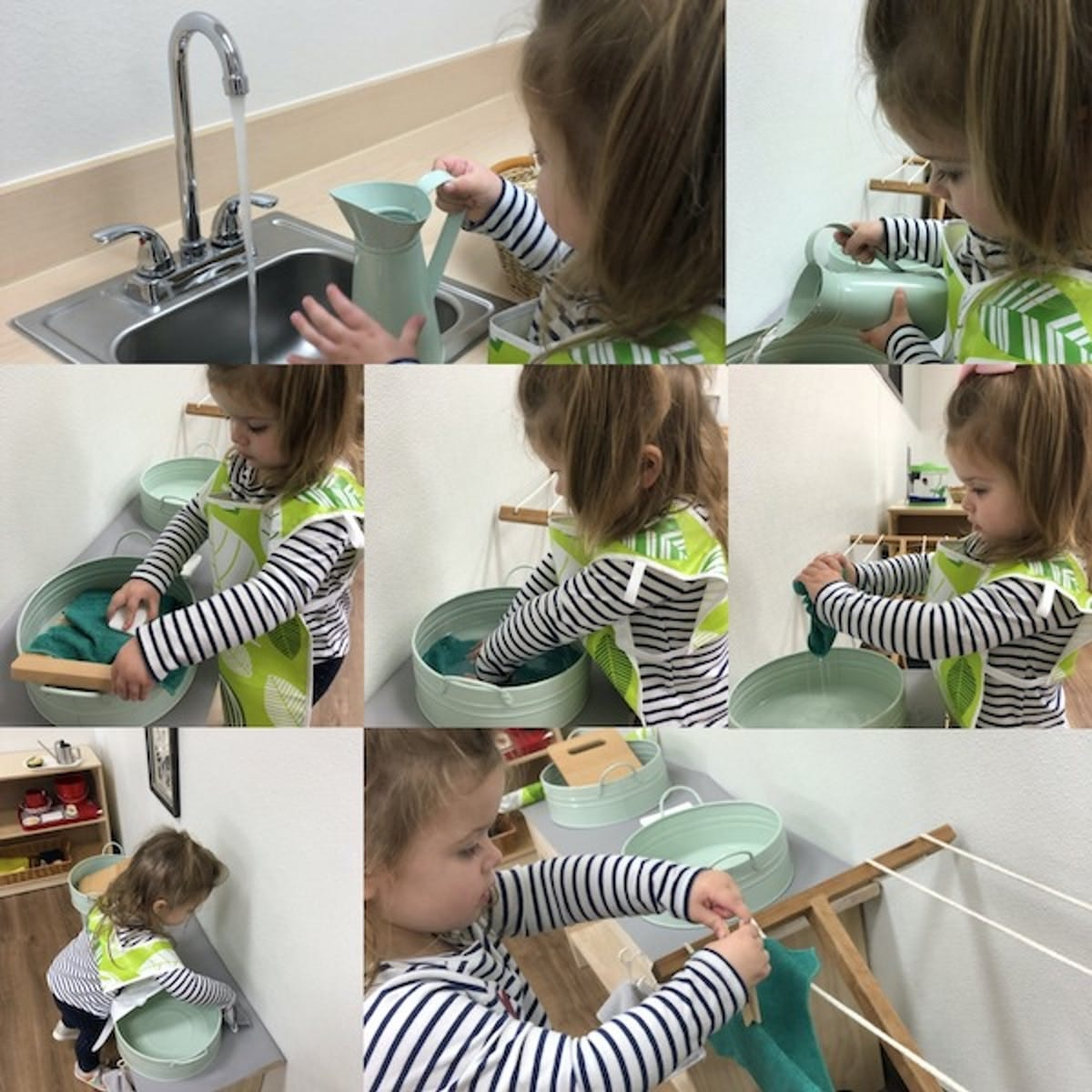 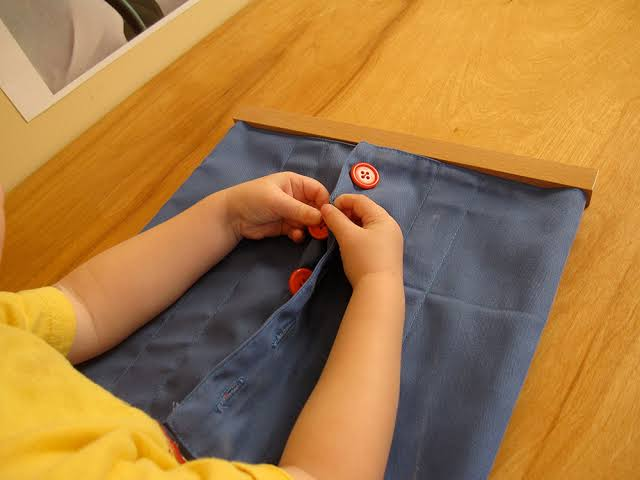 .
.
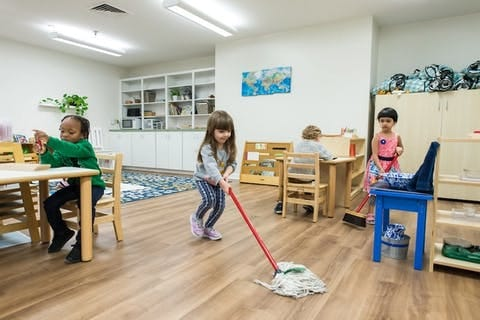 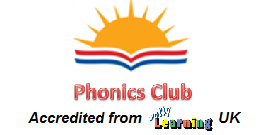 Presentation
There are 3 types of presentations for EPL depends on children’s need, nature of the activity.Collective PresentationsGroup PresentationsIndividual Presentations
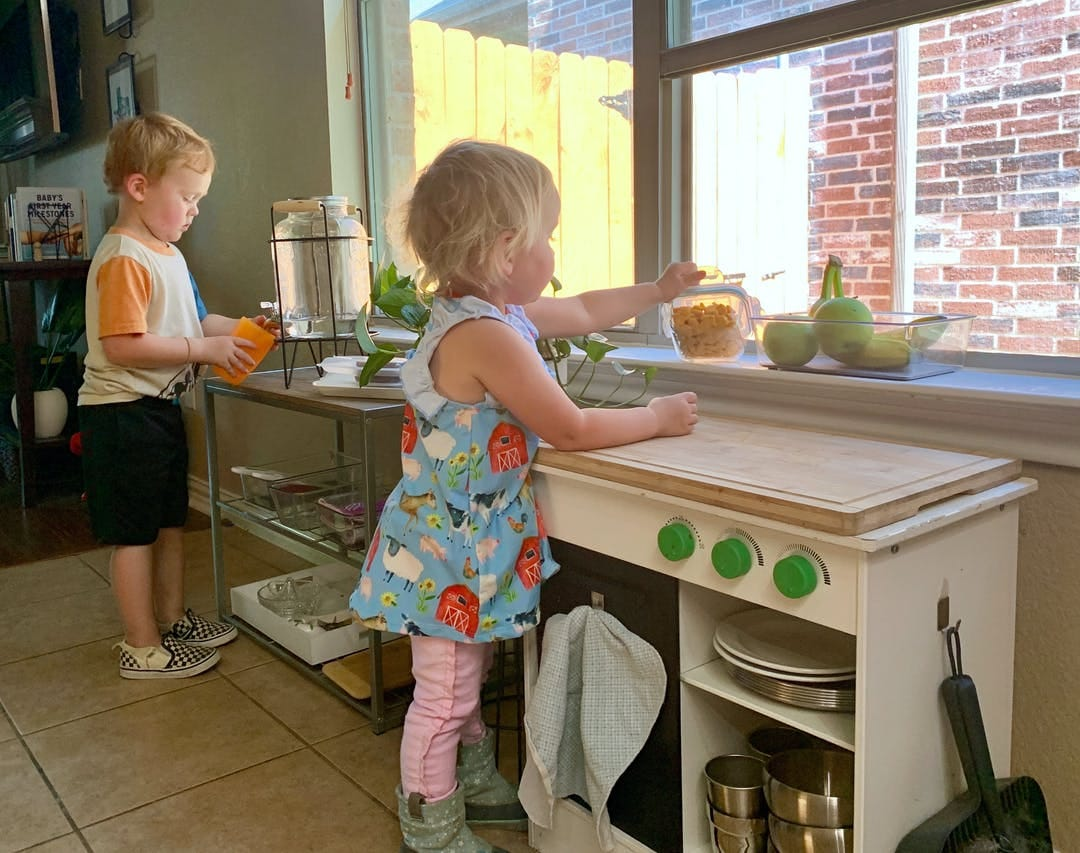 Importance / Significance of EPL
The child can develop: -A high level of concentration-A sense of order- Take pride in completing a job-Increase independence-Respect for his/her community and surroundings
-Improve fine motor skills
-Cognitive skills
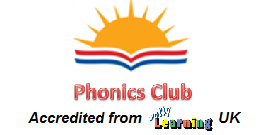 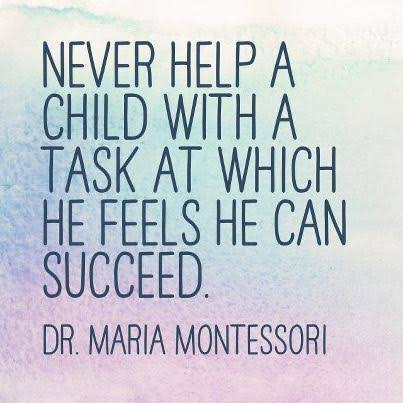 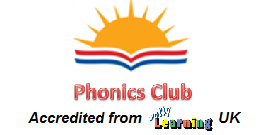 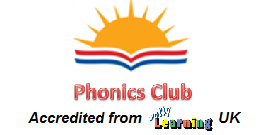 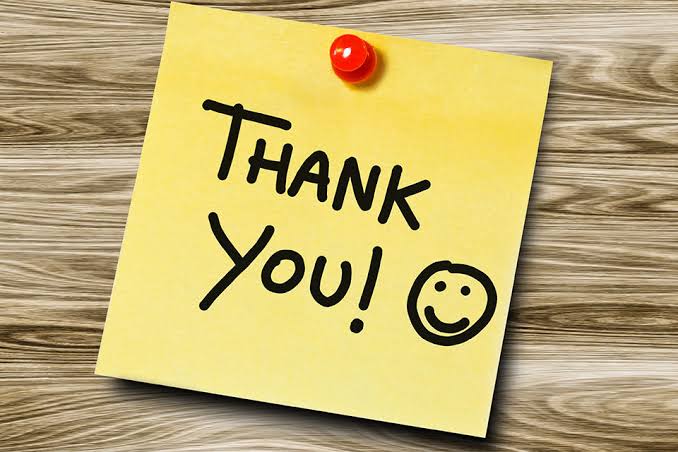 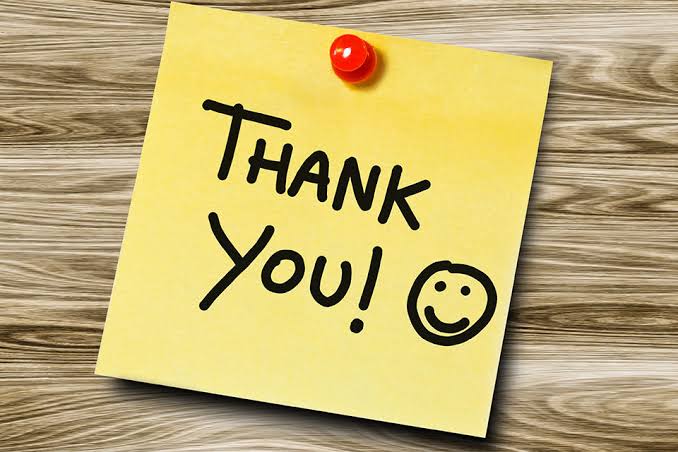